Мастер – класс по программе дистанционных курсов «Гномики»Тема: «Зайчик с морковкой» Изготовление объёмной поделки из бумаги.
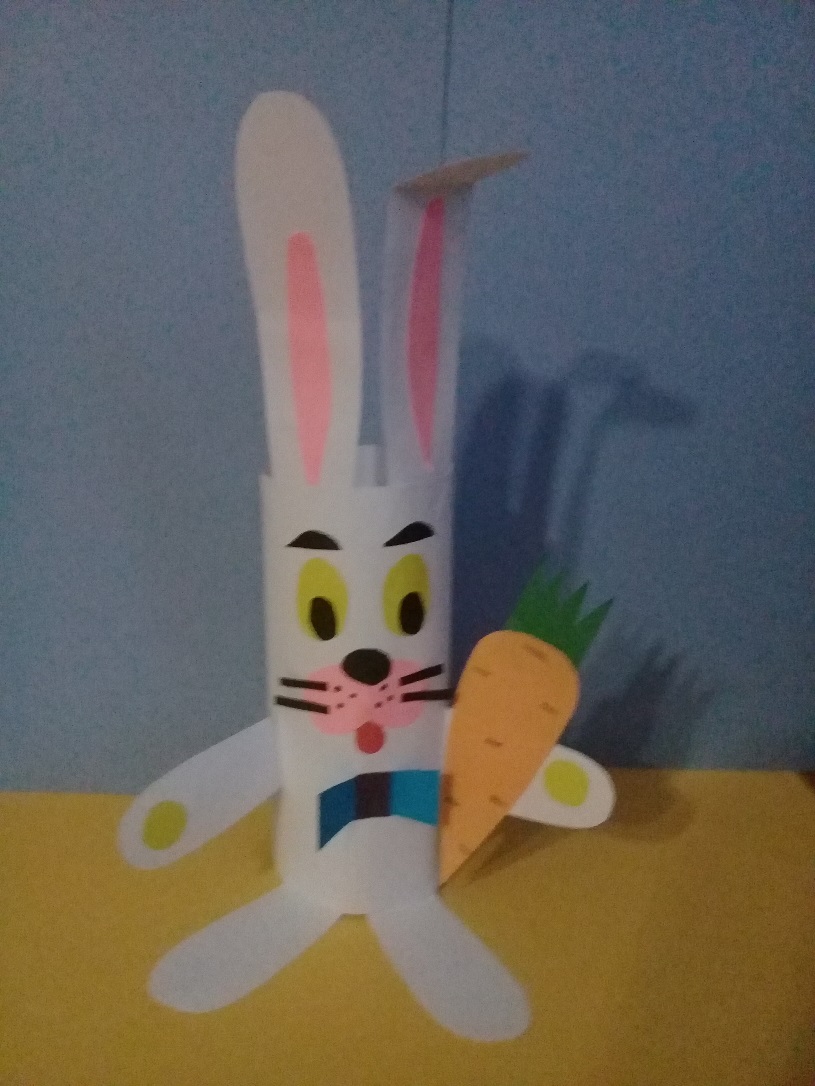 педагог дополнительного образования:
 Гомонова  Светлана  Николаевна
Задачи:1. Научить обучающихся выполнять объёмную поделку.2. Формировать умения следовать устным инструкциям, пользоваться технологической картой.2. Развить мелкую моторику пальцев рук и воображение.3. Воспитать аккуратность и самостоятельность.4. Воспитать интерес к конструктивной деятельности.
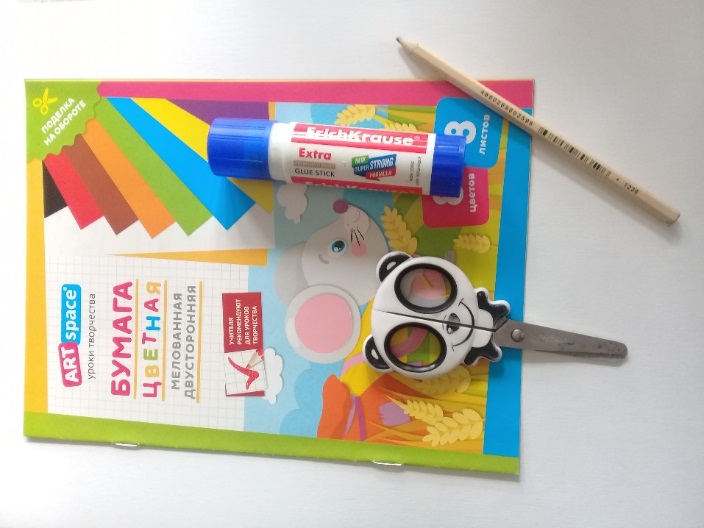 Материалы и оборудование: 
1.Цветная бумага.
2.Карандашный клей.
3.Салфетка .
4. Простой карандаш.
5. Ножницы.
Порядок выполнение работы.
Подбираем необходимые для работы материалы и инструменты: цветная бумага, карандашный клей, простой  карандаш, ножницы,  салфетка, клеёнка на стол (фото).
2. Белый лист бумаги и ножницы кладём перед собой (фото).
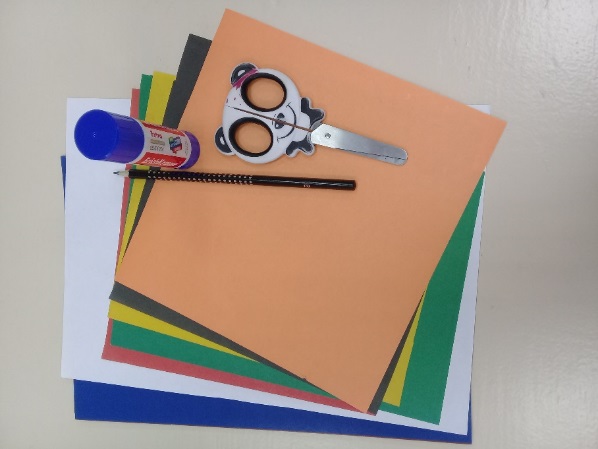 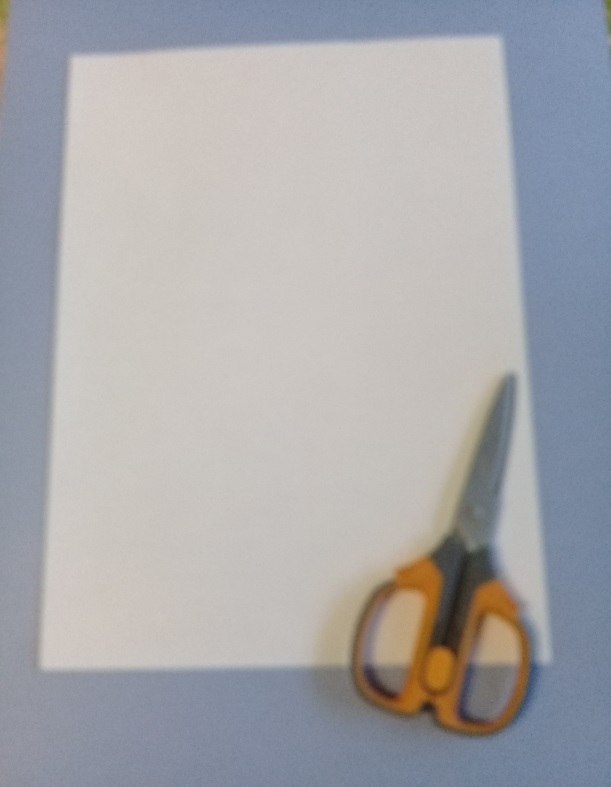 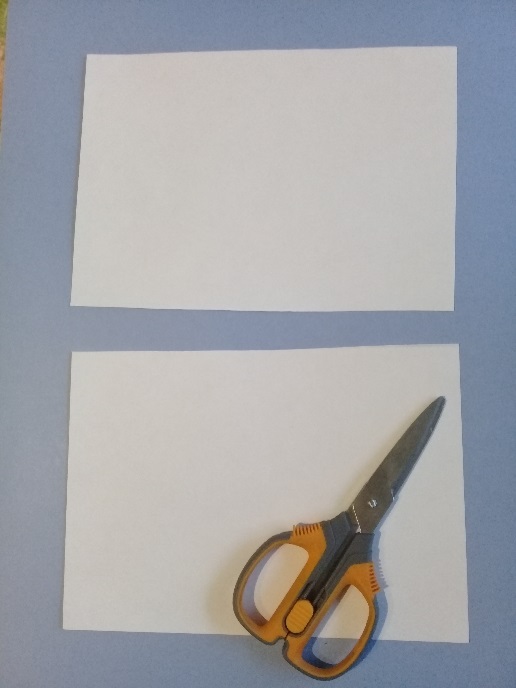 1. Лист белой бумаги нужно согнуть на пополам и разрезать по линии сгиба ножницами, соблюдая технику безопасности (фото).2. Получится 2 прямоугольника:  1 прямоугольник – туловище, 2 – детали для зайца (фото). 3. 2 прямоугольник нужно согнуть на пополам 2 раза и разрезать ножницами по линии сгиба (фото).
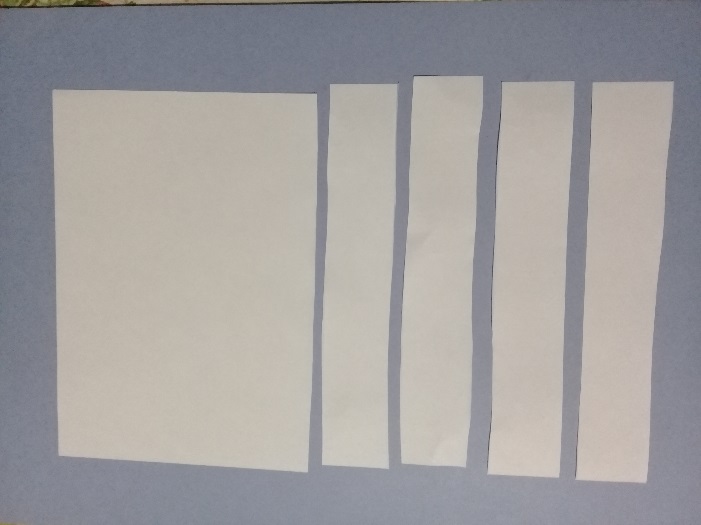 1. 2 полоски белой бумаги складываем пополам,  сгибаем их вместе и  рисуем карандашом детали (лапы) зайца, вырезаем ножницами,  соблюдая технику безопасности (фото).2. 2 полоски белой бумаги  складываем вместе, рисуем карандашом  детали (уши) зайца, вырезаем ножницами, соблюдая технику безопасности (фото).
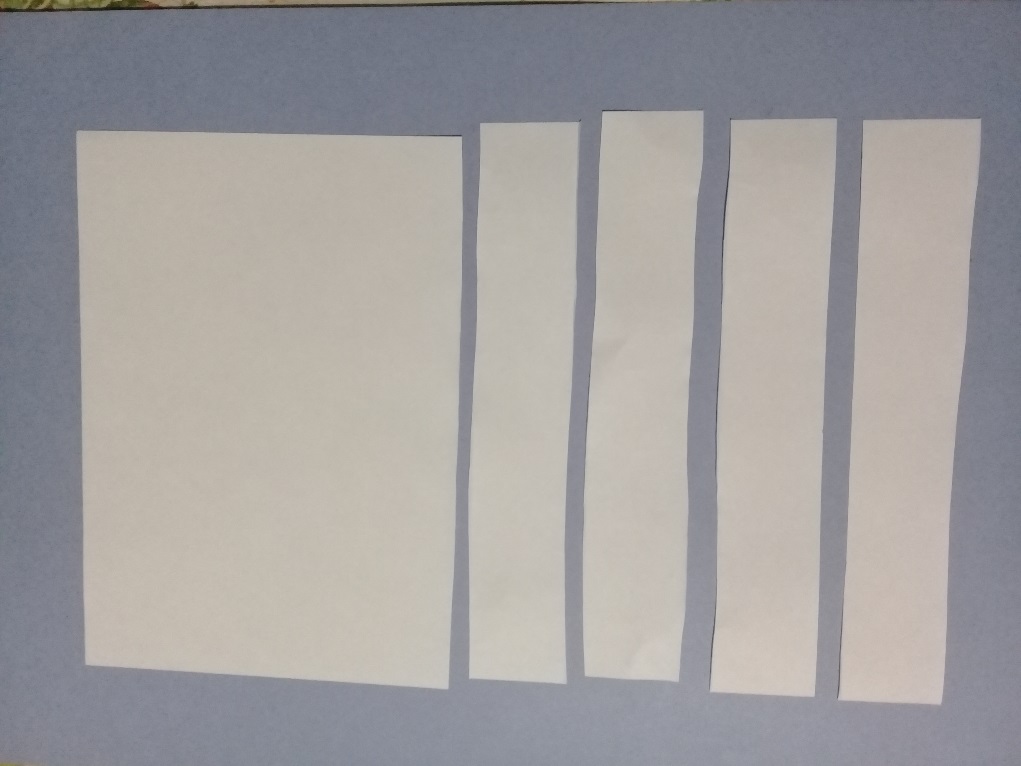 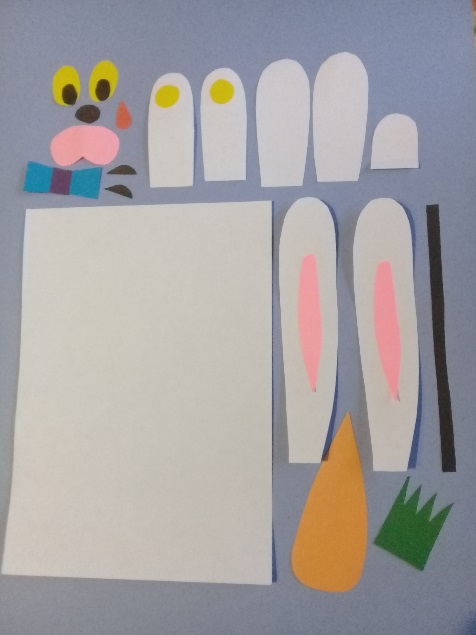 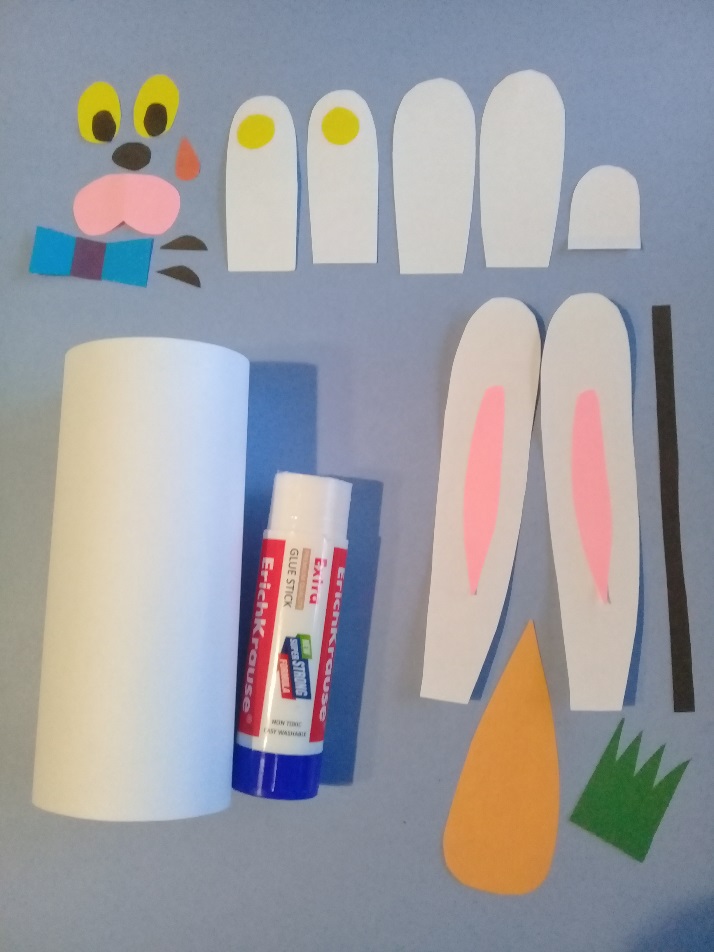 2 Из цветной бумаги ножницами  вырезаем: глаза, нос, рот, бант, мордочку, брови, усы, соблюдая технику безопасности (фото),
3. Приклеить клеем к основе (туловища) вырезанные детали головы (фото).
1. Край стороны 1 прямоугольника белой бумаги нужно промазать клеем и склеить между собой (фото), получится цилиндр.
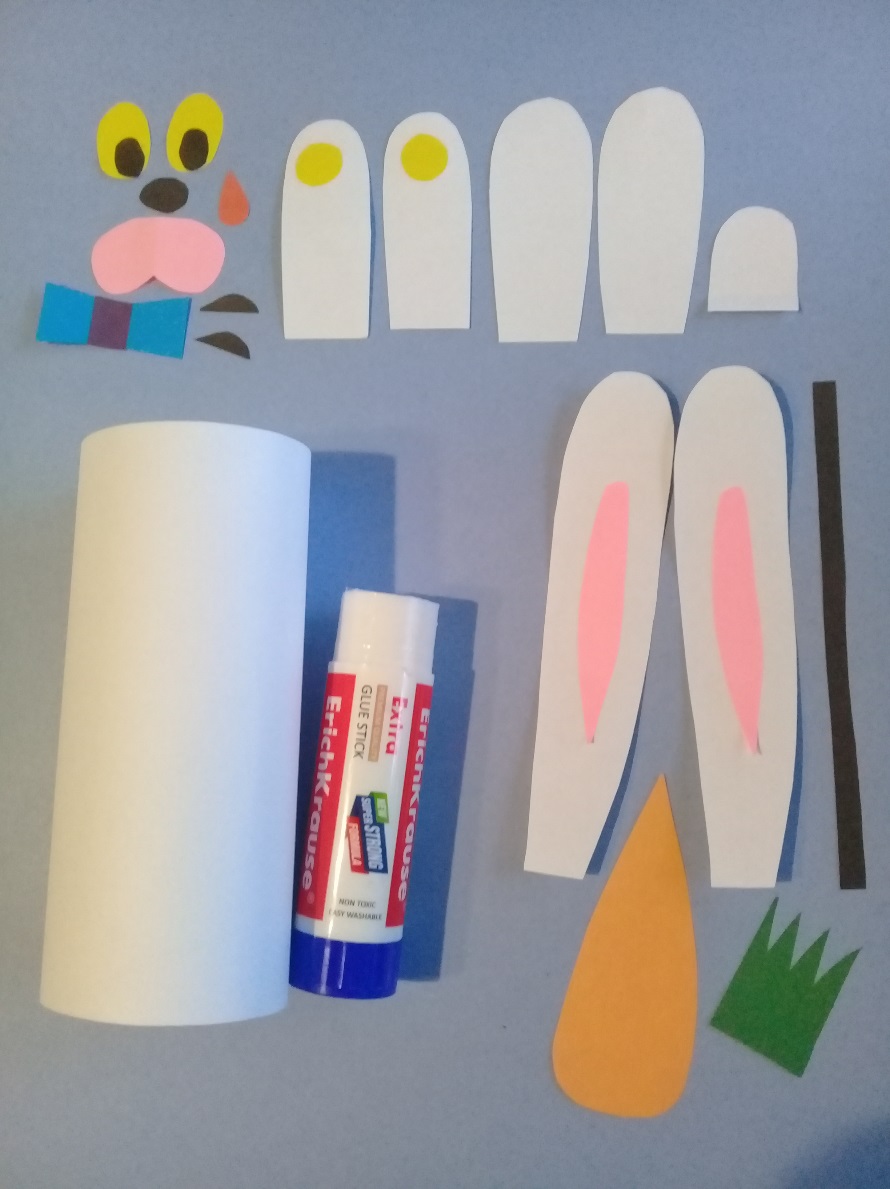 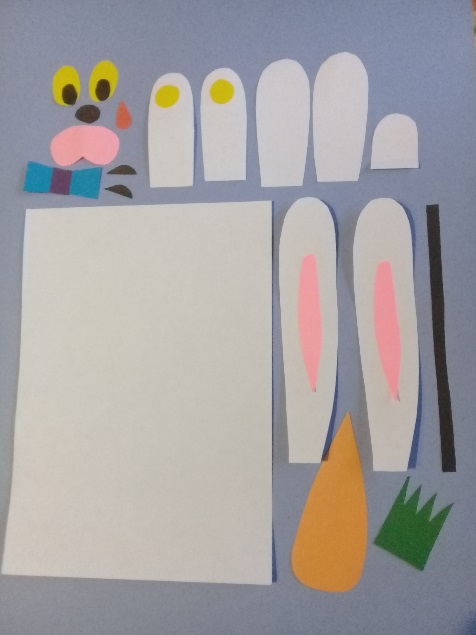 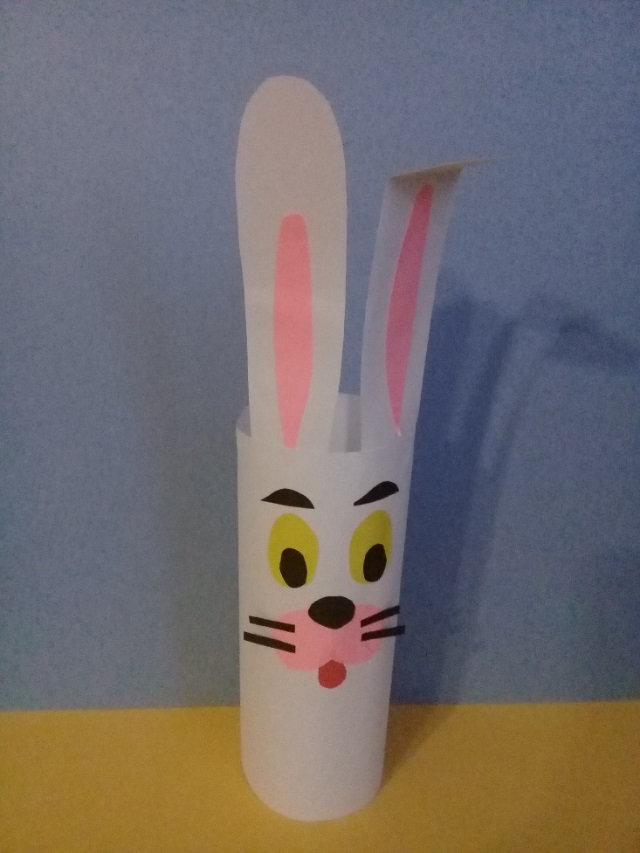 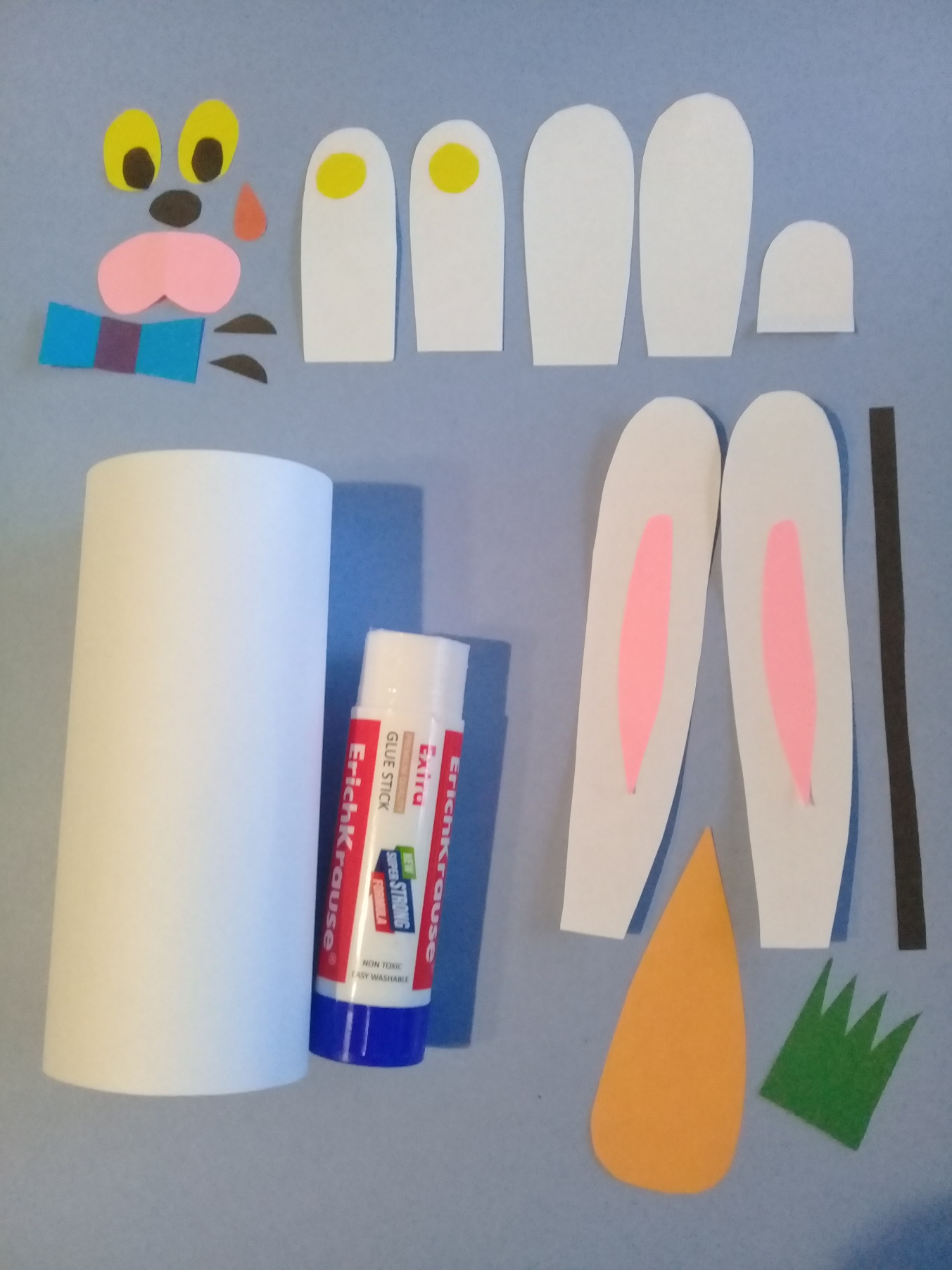 1. Нарисовать и вырезать из цветной бумаги детали: морковку с хвостиком (фото), соблюдая технику безопасности.2.Приклеить  с помощью клея к туловищу зайца детали работы: (лапы, морковку, бант)(фото). 3. Работа готова (фото).
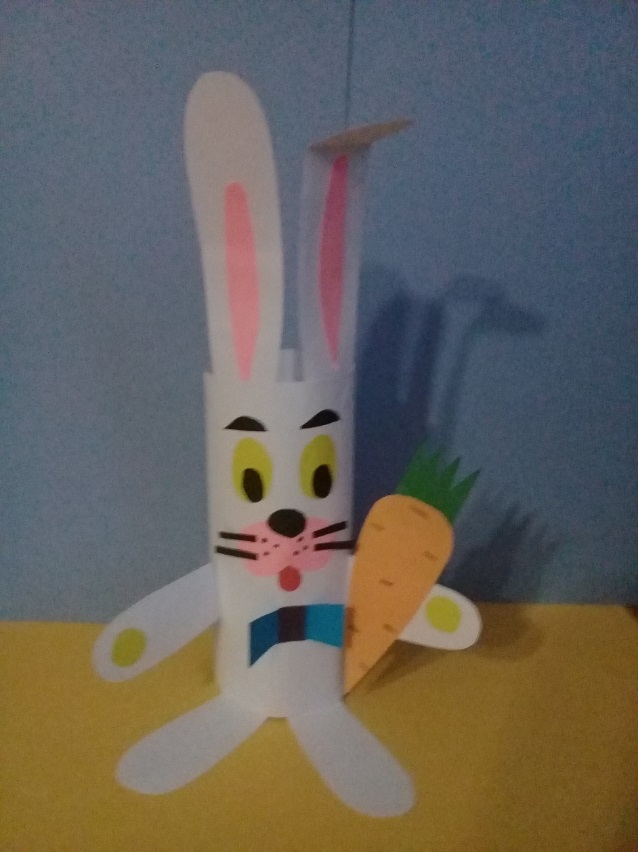